F214 GoYang ArchBiz Center , #63 Sam Won-Ro, Deok Yang Gu
GoYang City, Kyung Gi Do, South of KOREA ( 10550 )
Tel : +82 707 674 2757  Fax : +82 505 300 2757
Email : info@vbkorea.kr
Website: https://www.vbkorea.kr
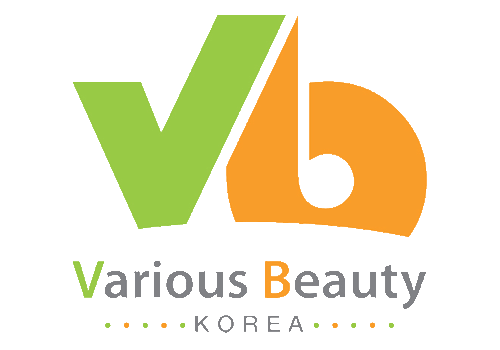 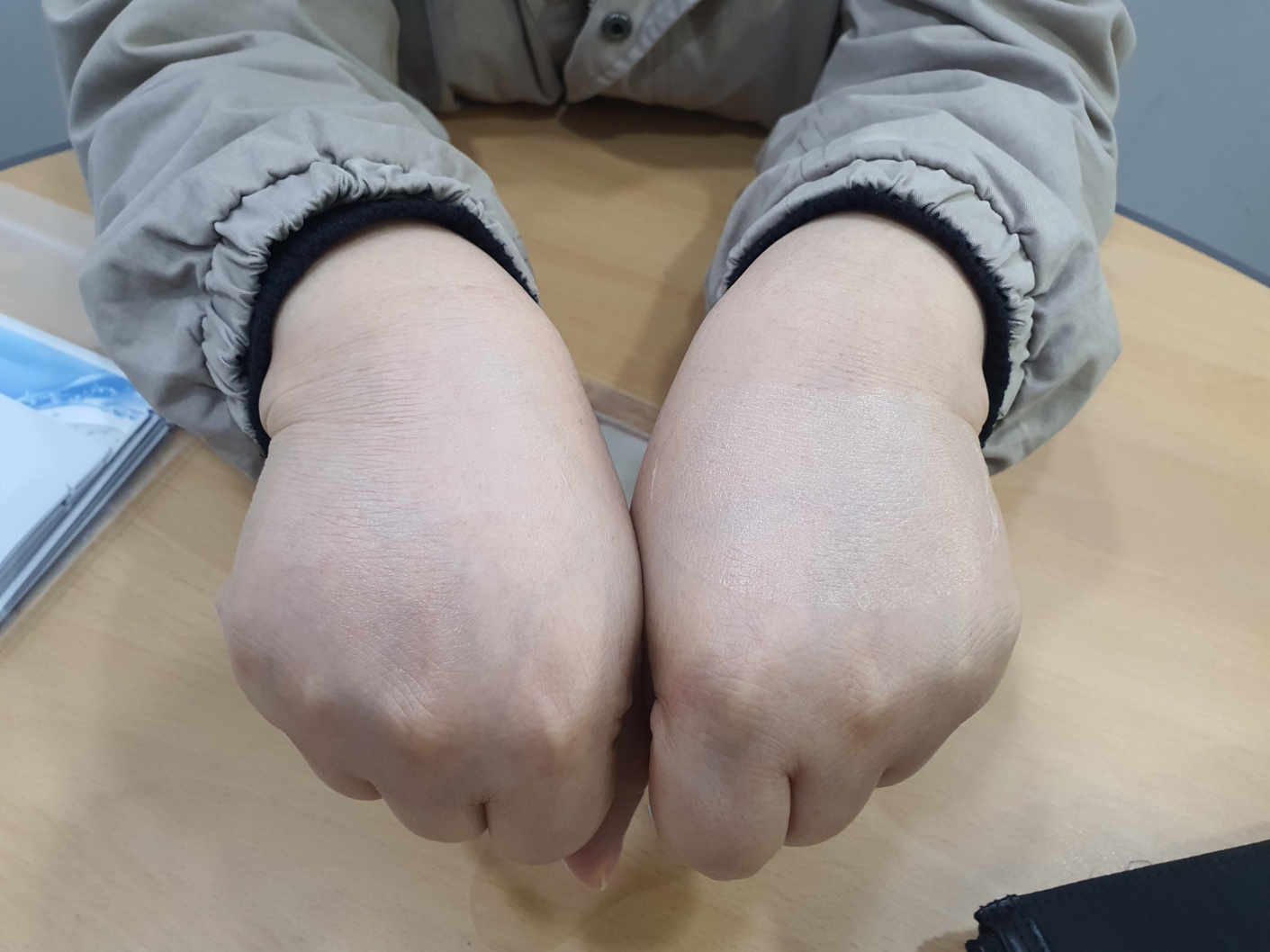 Our Skin Nude Sun shieldafter make up can not see any patch.Our products are invisible after makeup and has a matte texture and is not shiny.Once attached, the edges of our product will not tear.When removing our product, it comes off in one go.
This product is from another brand company. 
Like our product, 

it is advertised as a nude sun patch, but the product is clearly visible after makeup.
Can you see our sun Patch ?
F214 GoYang ArchBiz Center , #63 Sam Won-Ro, Deok Yang Gu
GoYang City, Kyung Gi Do, South of KOREA ( 10550 )
Tel : +82 707 674 2757  Fax : +82 505 300 2757
Email : info@vbkorea.kr
Website: https://www.vbkorea.kr
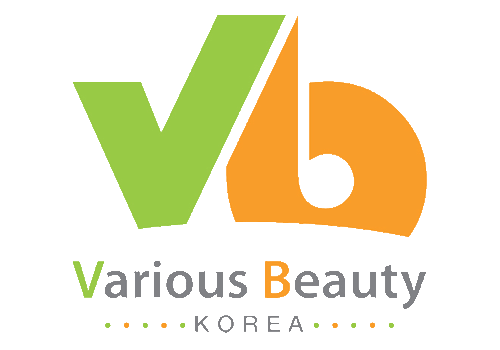 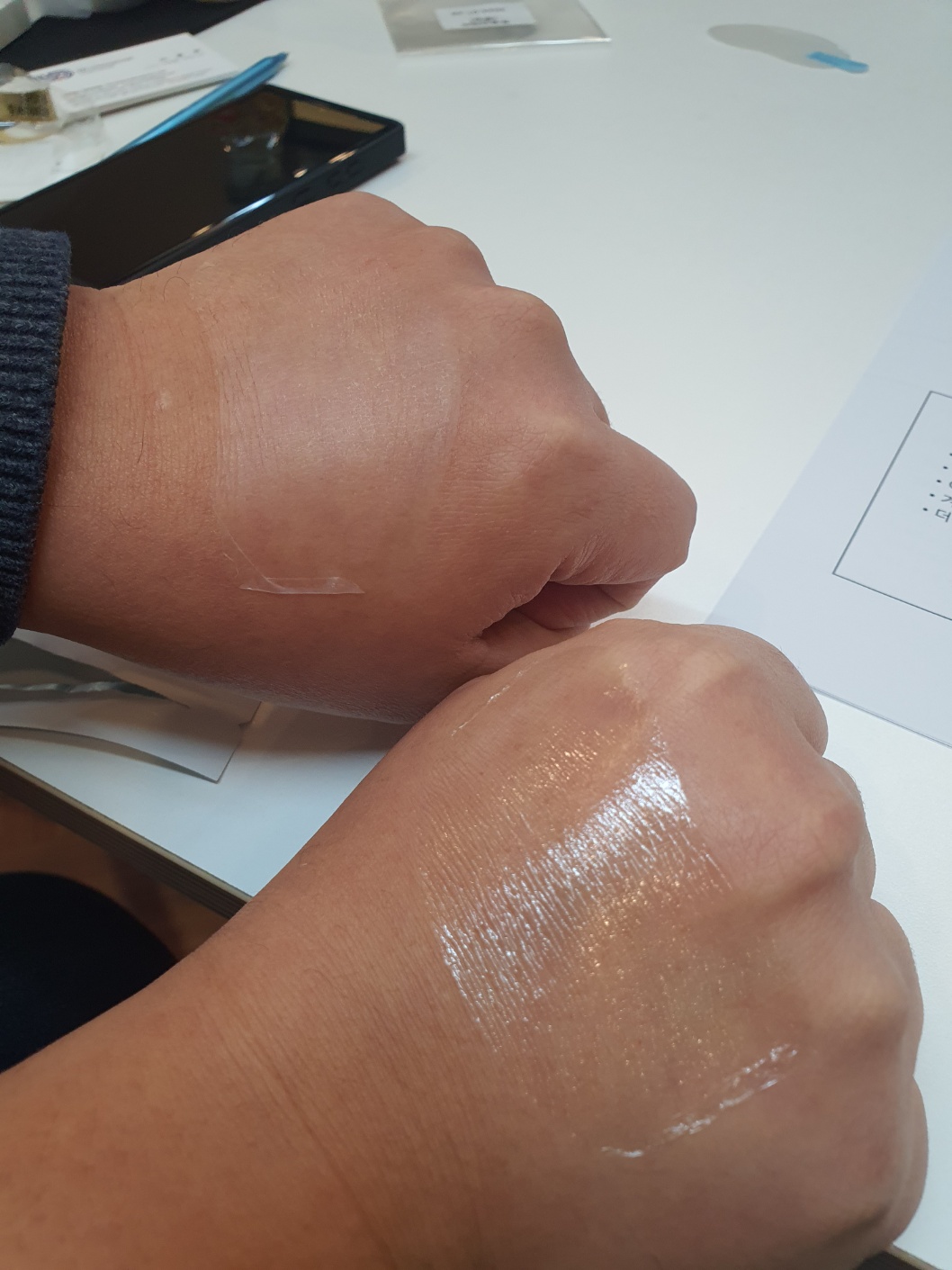 Our nude skin is made of matte material and does not sparkle.
Products from other brands have a shiny surface and are easily exposed after makeup.
F214 GoYang ArchBiz Center , #63 Sam Won-Ro, Deok Yang Gu
GoYang City, Kyung Gi Do, South of KOREA ( 10550 )
Tel : +82 707 674 2757  Fax : +82 505 300 2757
Email : info@vbkorea.kr
Website: https://www.vbkorea.kr
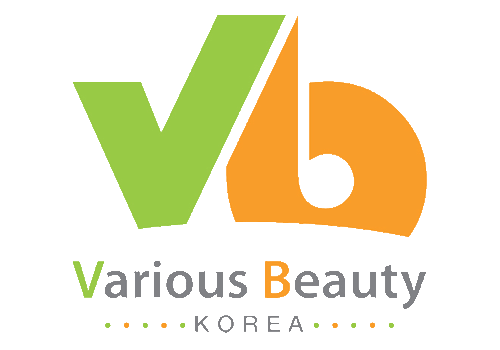 Our products do not sweat during strenuous exercise or come off during showering.
When removing our patches, they come off in one go without any breaks in between.
Play video
Play video